Linux
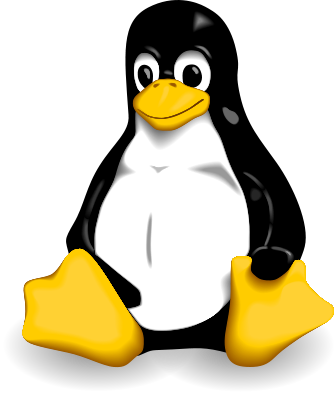 Präsentation von Fabio, Luca, Frangi, Sacha
Inhaltsverzeichnis
Was ist Linux?
Linux & Windows & Mac Logos
Tux
Von wem wurde Linux entwickelt?
Wofür wird Linux benutzt?
Warum ist Linux kostenlos?
Nutzung Linux/Mac/Windows
Linux-Versionen
Linux-Betriebssysteme
Linux Vorteile 1-3
Linux Nachteile 1-3
Was ist Linux?
Ein kostenloses Betriebssystem, das man selber zusammenstellen kann

Die wichtigste Programme im Lieferumhang vorhanden

Die neueste Version kostenlos bei der eigenen Homepage zum Download verfügbar:http://www.ubuntu.com/
Linux & Windows & Mac
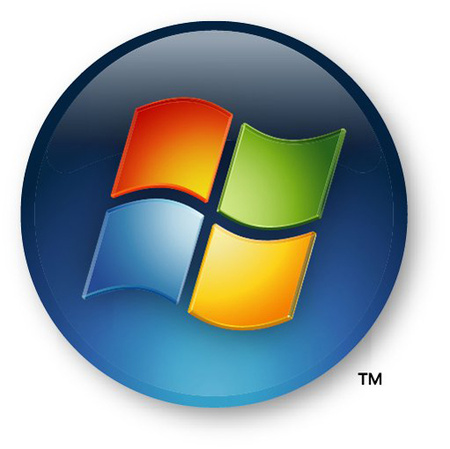 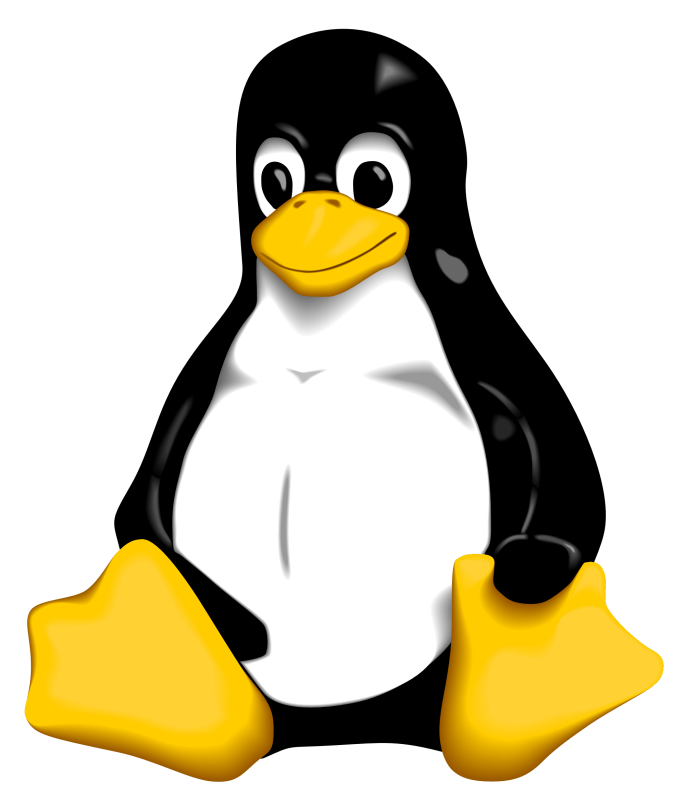 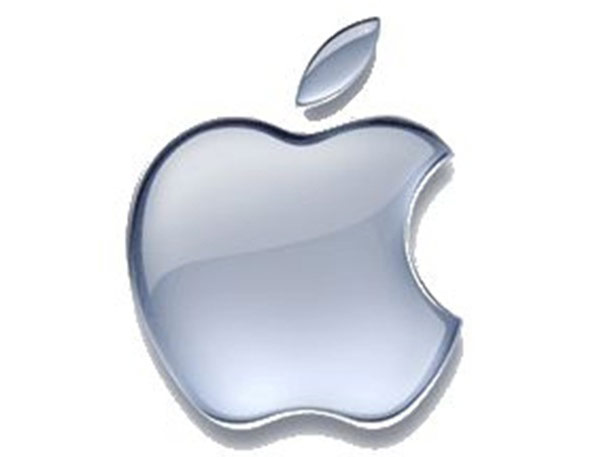 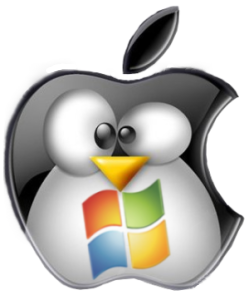 Tux
Tux ist ein glücklicher und kräftiger Pinguin. Er wird als offizielles Maskottchen des Betriebssystem Linux anerkannt.

Der Name wurde von James Hughes als Ableitung von Torvalds UniX vorgeschlagen.
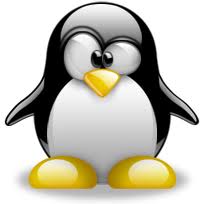 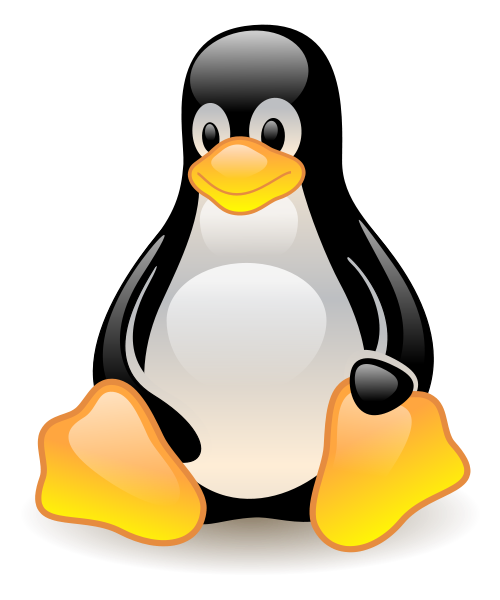 Von wem wurde Linux entwickelt?
Entwickler:			Linus Torvalds

Beginn der Entwicklung: 	1991

Erste Anwendung:		September 1991

Linus wollte den Namen Freax/Buggix, aber da der FTP-Server-Administrator nicht zufrieden war, wählte er Linux.
Wofür wird Linux benutzt?
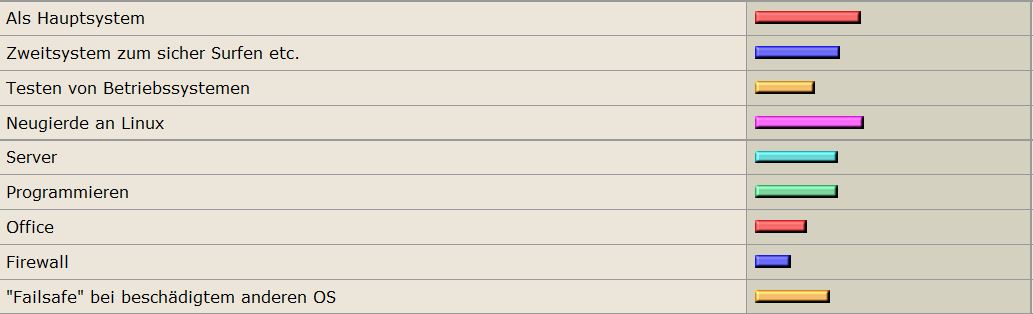 Warum ist Linux kostenlos?
Linux:
Linux wurde von Programmierern aus der ganzen Welt entwickelt, welche das Betriebssystem in ihrer Freizeit verbessern. 
Linux kann aber auch mit einer Bedienungsanleitung und technischer Hilfe gekauft werden. Dafür zahlen die Linux-Kunden, aus den Einnahmen werden auch Linux-Programmierer bezahlt.

Vergleich mit Windows:
Da Windows von Microsoft, einer Firma von Bill Gates, stammt, will sie mit dem Verkauf Geld verdienen.
Nutzung Linux/Mac/Windows
Windows: Betriebssystem für begeisterte Spieler, Leichte Bedienung

Mac: Ideal für Grafiker, grössere Sicherheit

Linux: grösste Sicherheit, grössere Freiheit in den Einstellung, Programmierung, Professionellere Bedienung
Linux-Versionen
Es gibt mehrere Linux-Distributionen, die sich unterscheiden in:
Funktionsumfang
Bedienoberfläche
Programme
Weitere zusätzliche Programme, die in einer Paketverwaltung zusammengefasst sind, z.B.:
Bürosoftware
Brennsoftware
Bildbearbeitungssoftware
Spiele
Linux-Betriebssysteme
Liste aller Linux-Betriebssystemen(neueste Versionen)
 
- Linux (1991) 			- Debian (2011)
- Unix (2005) 			- Gentoo (2011)
- Red flag (2007) 		- Slackware (2011) 
- Linspire (2007)		- SuSe (2011) - Mandrake (2010) 		- Minix (2011)
- Lfs	(2011)			- Ubuntu (2011)
- Red Hat (2011)
Linux Vorteile - 1
Sicheres Surfen im Internet
Viren, Würmer und Trojaner sind für Linux wirkungslos, weil sie für Windows programmiert sind.

Gute Gratis-Software
Das Angebot an kostenloser und hochwertiger Linux-Software, die teure Windows-Programme ersetzen kann, wächst ständig.
Linux Vorteile - 2
Windows-Dateien mit Linux nutzen
Texte, Tabellen und Bilder, die mit Windows-Software erstellt wurden, lassen sich unter Linux weiterbear­beiten.

Dateiverwaltung unter Linux
Auch Linux ist mit einer Dateiverwaltung ausgestattet. Damit navigieren Sie komfortabel durch Verzeichnisse und können Dateien kopieren, verschieben, betrachten oder zur Bearbeitung öffnen.
Linux Vorteile - 3
Alle wichtigen Programme sind an Bord
Eine der Stärken von Linux ist die Menge der mitgelieferter Software. Die Paketverwaltung beinhaltet Tausende Programme. 

Windows und Linux auf einem PC
Windows und Linux nutzen Sie problemlos auf einem PC. Eine Möglichkeit: Mit einer Software wie VMware Workstation oder der kostenlosen VirtualBox lässt sich ein PC im PC einrichten. Auf diesem virtuellen Computer installieren Sie Linux oder Windows.
Linux Nachteile - 1
Generell als Beginnerfeindlich bekannt
Meist komplizierte Installationen, da bei einzelnen die Konfigurationen manuell nachgebessert werden müssen.

Gewöhnungsbedürftiger Auswahldialog bei Verändern von Programmeinstellungen. Statt «OK» (wie im Windows) steht hier oft «Schliessen», was aber meist das gleiche bedeutet.
Linux Nachteile - 2
Linux bootet nicht immer optimal
Linux bootet kaum schneller als ein gut eingerichteter Windows-Rechner. Ab und zu fährt es nach dem Reboot nicht richtig hoch, typisch sind Ausfälle des Touchpads bei Notebooks oder die Trägheit des Mauszeigers.

iPod-Besitzer
iTunes wird nicht von Linux unterstützt und Apple plant auch keine Umsetzung/Anpassung für Linux.
Linux Nachteile - 3
Grundproblem
Ohne tüfteln und Bemühungen ist man bei Linux relativ schnell am Ende, das System fordert einen geschickten und erfahrenen Anwender.
Vielen Dankfür Ihre Aufmerksamkeit